УТВЕРЖДЕНА                                               Приложение 1
постановлением Администрации Одинцовского городского округа
№ __________________ от ____     ______________ 2023 г.
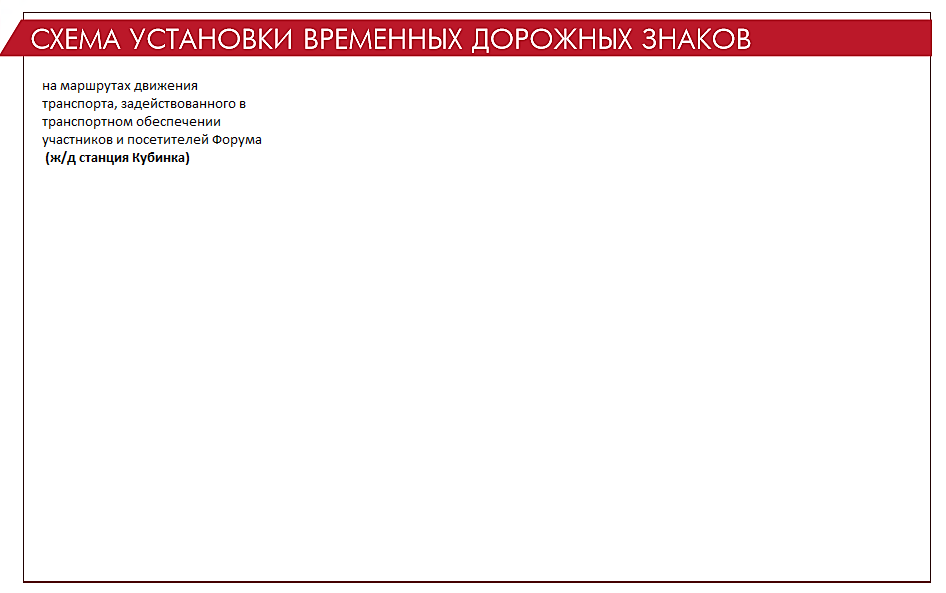 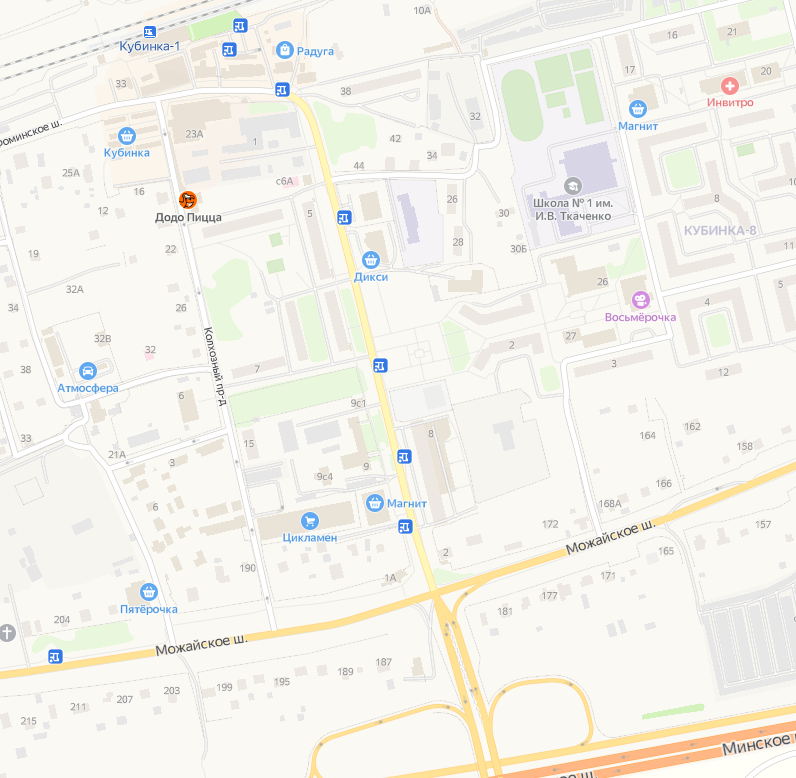 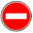 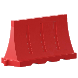 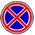 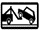 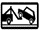 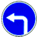 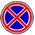 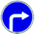 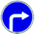 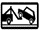 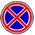 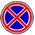 Перекрытие а/д. Водоналивной дорожный блок
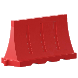 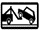 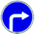 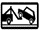 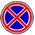 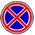 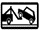 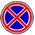 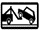 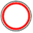 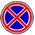 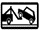 УТВЕРЖДЕНА                                                       Приложение 2
постановлением Администрации Одинцовского городского округа
№ __________________ от ____     ______________ 2023 г.
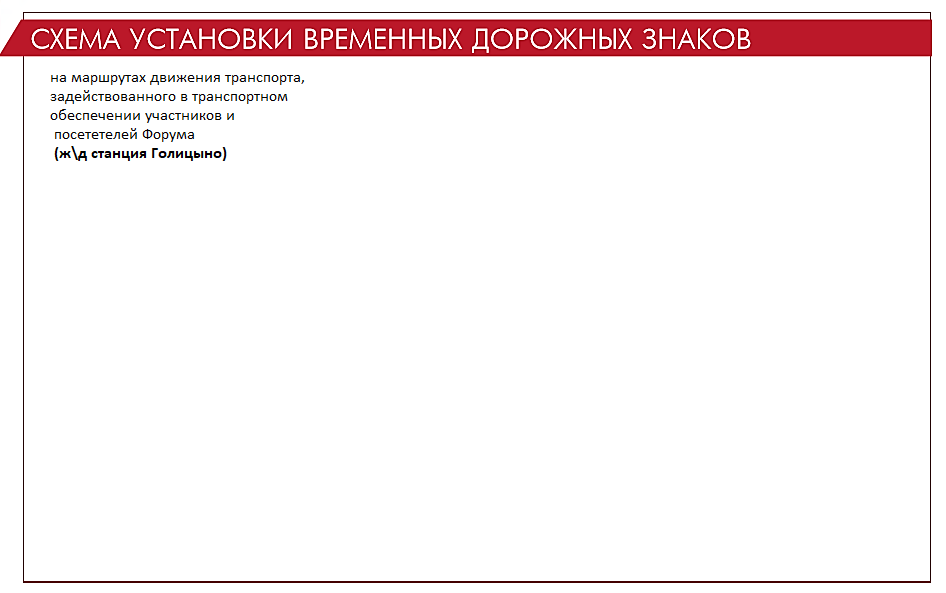 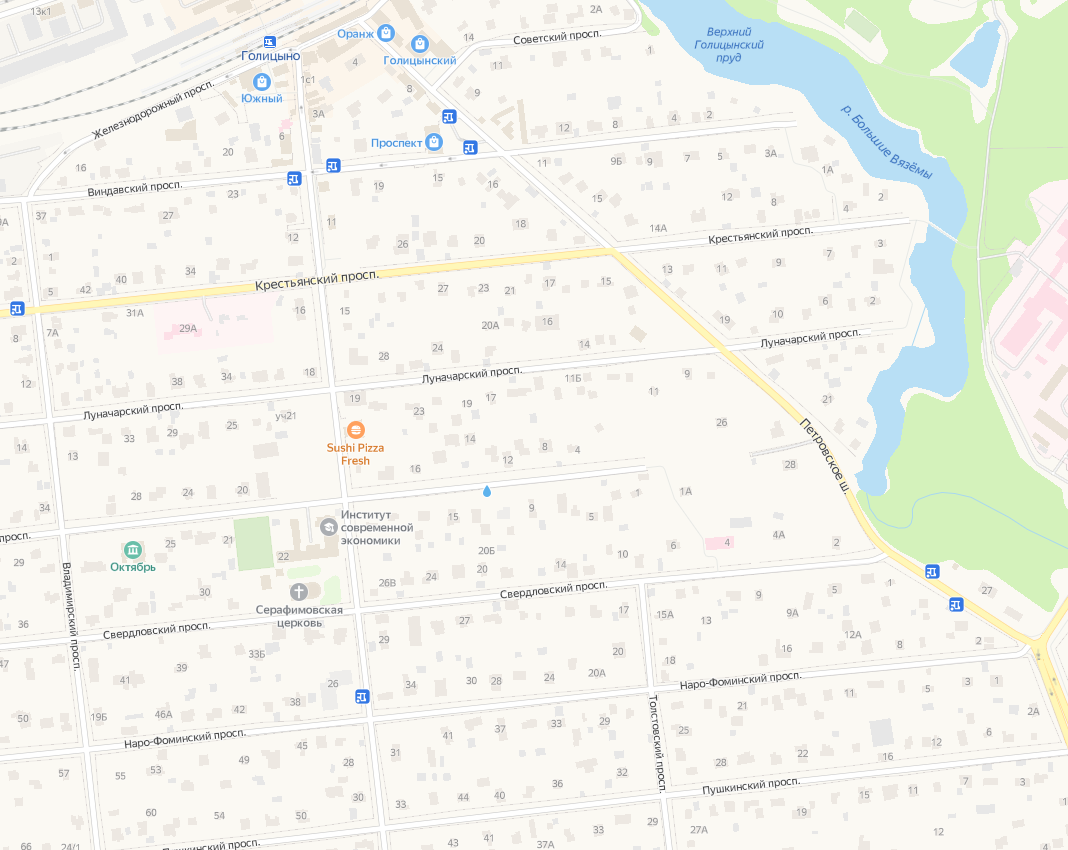 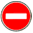 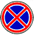 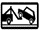 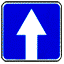 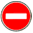 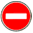 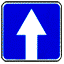 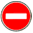 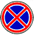 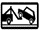 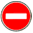 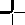 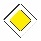 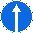 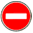 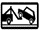 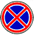 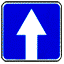 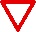 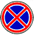 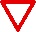 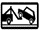 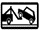 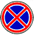 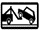 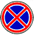 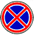 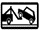 УТВЕРЖДЕНА                                           Приложение 3
постановлением Администрации Одинцовского городского округа
№ __________________ от ____     ______________ 2023 г
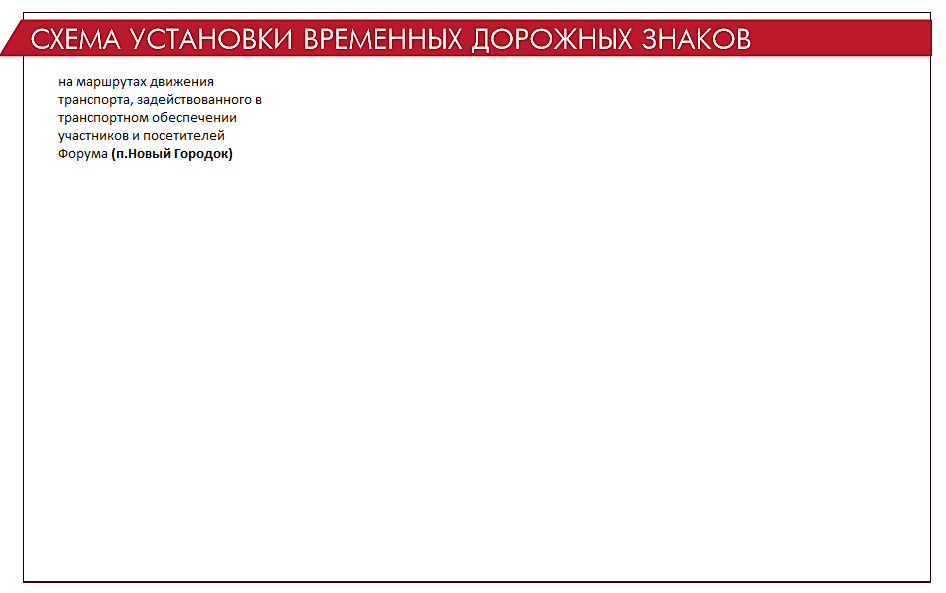 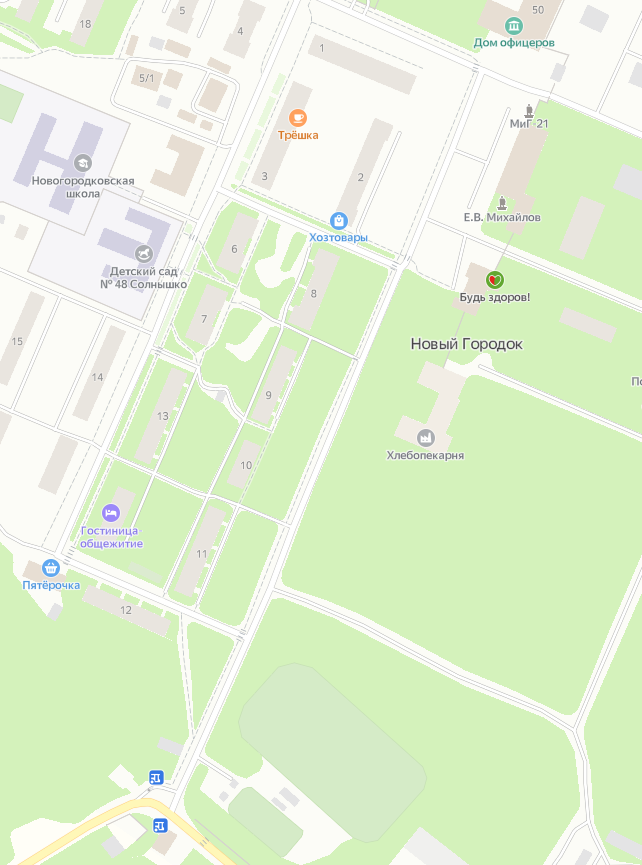 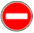 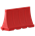 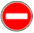 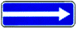 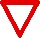 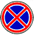 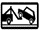 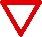 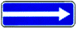 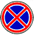 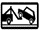 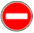 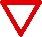 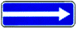 Перекрытие а/д. Водоналивной дорожный блок
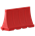 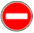 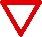 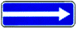 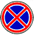 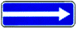 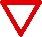 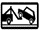 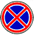 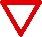 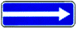 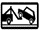 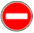 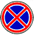 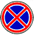 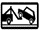 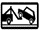 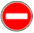